HISTÒRIA T.5La 1ª Guerra Mondial
1. Causes i contendents de la 1ªGM
Marroc és un protectorat de França
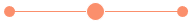 CAUSES ECONÒMIQUES:        les potències busquen colònies per aconseguir mercats reservats                                                                            Alemanya no va aconseguir colònies
ENFRONTAMENTS COLONIALS:        1905-1911: França contra Alemanya perquè volen mercats en Marroc                                                                                              1906: Conferència d’Algesires  Espanya recolça França                                                                                              Aliança entre Gran Bretanya i França                                                                                              França dona territoris a Alemanya per evitar la guerra
CRISIS BALCÀNIQUES: retirada de l’Imperi Turc  disputa entre        Imperi Austrohongarès (ocupa *Bòsnia)                                                                                                                                                                                   Rússia (aliada Sèrbia per comerç Mediterrani)
ALIANCES:        Triple Aliança d’Alemanya, Àustria-Hongria i Itàlia                                      Triple Entesa de Gran Bretanya, França i Rússia
CRISIS MARROQUINES
dues guerres balcàniques
tensió
Els Balcanes són països ocupats per l’Imperi Turc
2
NACIONALISME: cada nació s’afirma com superior a la resta (pensen que guanyarien fàcilment)
POLÍTICA D’ARMAMENTS / PAU ARMADA: els països es preparen militarment (amb armes de lluny) per a demostrar que eren més forts  rivalitat psicológica perquè pensen que hauria una guerra
ASSASSINAT: el príncep hereu d’Àustria-Hongria Francesc Ferran         Itàlia canvia de bàndol (Triple Entesa)         Àustria-Hongria declara la guerra a Sèrbia, recolçada per Rússia         França i Gran Bretanya en contra d’Alemanya         Alemanya en contra d’Àustria-Hongria
-per nacionalisme i pàtria de *Sèrbia
-JUNY 1914: assassinat per Gravilio Princep
esclata la guerra
En Sarajevo
Itàlia era neutral però canviava d’aliança en funció de les terres africanes que aconseguiria
3
2. Desenvolupament 1ª Guerra Mondial
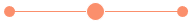 Els francesos poden immobilitzar el front perquè és el seu territori
1ª FASE – GUERRA DE MOVIMENTS: juliol-setembre 1914                                   Alemanya ocupa Bèlgica  accedir a França i acabar amb la guerra                                   BATALLA DE MARNE: els francesos van immobilitzar el front amb el rio Marne                                    El front oriental també s’immobilitza amb Rússia                                    Rússia es replega davant l’avanç d’Alemanya  esgotar els seus recursos
2ª FASE – GUERRA DE DESGAST/TRINXERES: setembre 1914-1916                                   consisteix en resistir                                   els fronts no es mouen  vida duríssima                                   es produeixen milions de morts a les batalles: Verdún, Somme                                   es mundialitza el conflicte amb l’entrada dels països asiàtics i colònies
El lloc més bombardejat és Verdún
Plan Schlieffen
Utilitzaven una guerra ràpida per guanyar a enemics més forts
4
3ª FASE – CRISI DE 1917 I FI DE LA GUERRA: 1917-1918                                   Estats Units declara la guerra a Alemanya  enfosament vaixell Lusitània                                   TRACTAT DE BREST-LITOUSK: Rússia va negociar la pau amb Alemanya  fi de la guerra oriental                                               triomf de la Revolució d’Octubre  nou govern                                               a canvi de cedir a Alemanya una important quantitat de territoris                                   Al front Ociddental, britànics, francesos i E.E.U.U:                                                paren la nova ofensiva alemana (soldats traslladats del front oriental)                                                llancen una contraofensiva cap Alemanya  novembre 1918: obliga a rendir-se al kàiser Guillem I
derrota d’Àustria-Hongria, Bèlgica i Alemanya
La 1ªGM  1ª guerra total perquè afecta a tota la població:       s’endeuten els països       s’inverteix tota l’economia       els refugiats han de fugir       dones  indústria militar
Com a resultat: Europa demacrada
----
E.E.U.U va entrar en la 1ªGM amb el president Woodow Wilson
5
3. Conseqüències de la 1ª Guerra Mondial
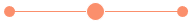 3.1) TRACTATS DE PAU
El president d’E.E.U.U Wilson  14 punts (firmats): pau basada en     liberalisme     autodeterminació de les nacions  dret a ser independents     capitalisme     diplomàcia     sense revenja a Alemanya
En 1919 es celebren reunions a París per arribar a acords de pau:     TRACTAT DE VERSALLES  imposat (diktat) a Alemanya              declara Alemanya com culpable de la guerra (i es reconeix)              s’obliga a Alemanya a pagar grans quantitats als vencedors  reparacions de la guerra              Bèlgica, Dinamarca i Polònia i França (Alsàcia, Lorena) aconsegueixen territoris               s’imposa la disgregació de l’Imperi Àustria-Hongria
-----
----
humiliació per Alemanya         posterior nazisme         2ªGM com vengança
causa
6
3.2) CONSEQÜÈNCIES
DEMOGRÀFIQUES:        21 milions de morts        directes (guerra)                                                                                                                         indirectes (fam i grip)                                                            6 milions d’invàlids                                                             generacions buides  menor natalitat (mort homes joves)
ECONÒMIQUES:        els països que han patit directament la guerra (europeus)     destrossats                                                                                                                                                                                                                  endeudats                                                    Europa deixa de ser el centre econòmic mundial                                                    Japó i E.E.U.U s’aprofiten
POLÍTIQUES:       triomfa la revolució Russa                                           W.Wilson crea la Societat de Nacions (SDN)  diplomacia per evitar conflictes
7
TERRITORIALS:        desapareixen grans imperis      Àustria-Hongria                                                                                                                                    Imperi Otomà (Turcs)                                                  creació de nous estats: Polònia, Finlàndia, Iugoslàvia, Txecoslovàquia, Hongria, Estònia,   Letònia, Lituania                                                  pèrdua de territoris      Rússia                                                                                                              Alemanya
SOCIALS:        misèria i fam                                  augment de preus i atur                                  revoltes i intents de revolucions  fracassen                                  comença el dret de vot de les dones (Canadà, Suècia, Gran Bretanya)  per haver treballat durant la guerra
8